Multi-Agent Reinforcement Learning and a comparison to Single-Agent RL
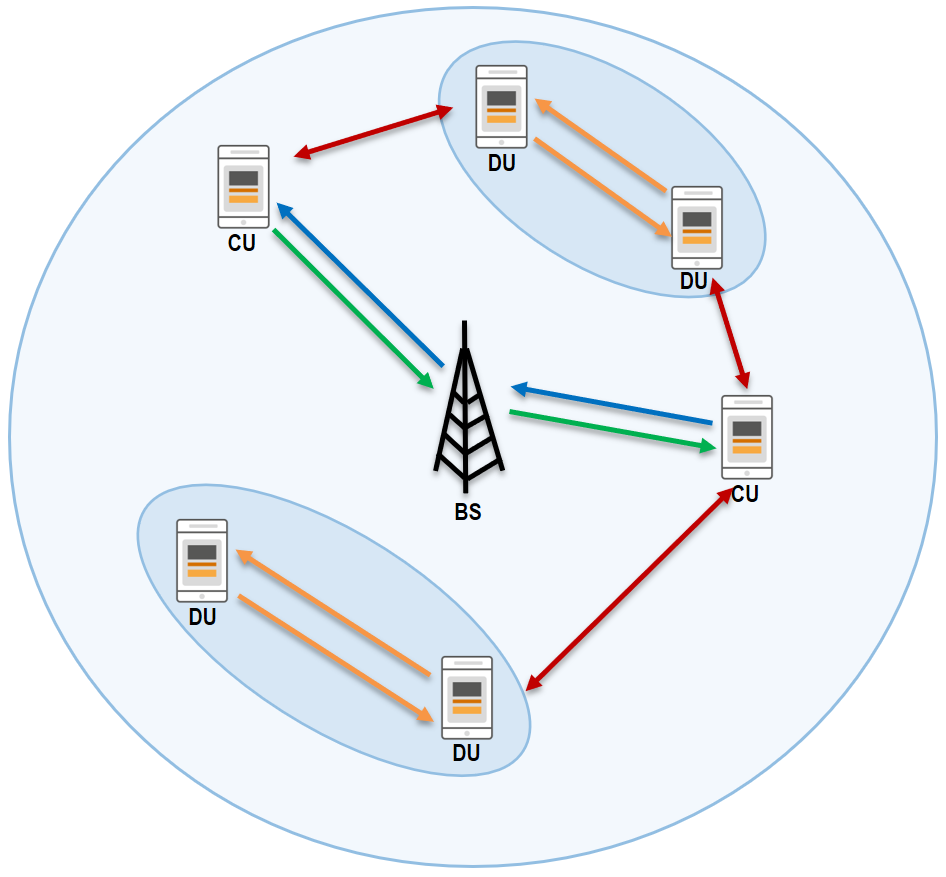 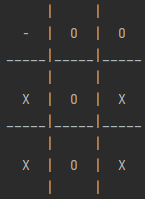 Sabrina Pochaba, Peter Dorfinger,Roland Kwitt, Simon Hirländer

 	05/02/2024
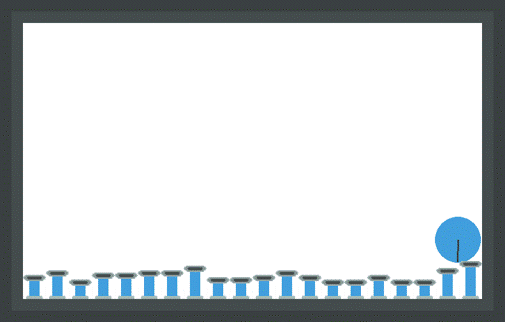 RL4AA’24, Student Session
Multi-Agent Reinforcement Learning
Agent
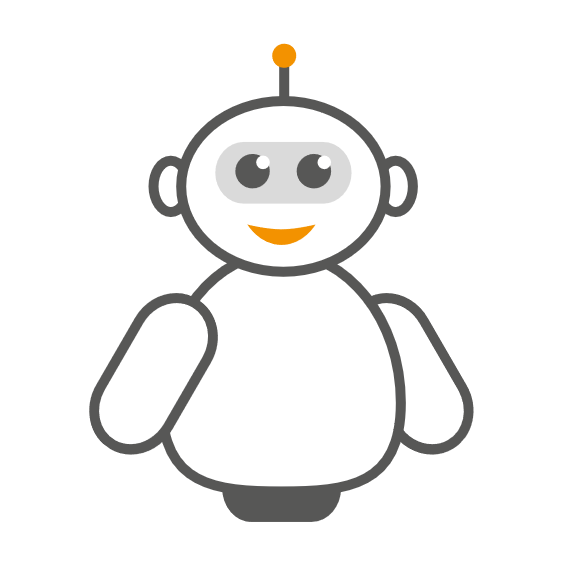 Agent
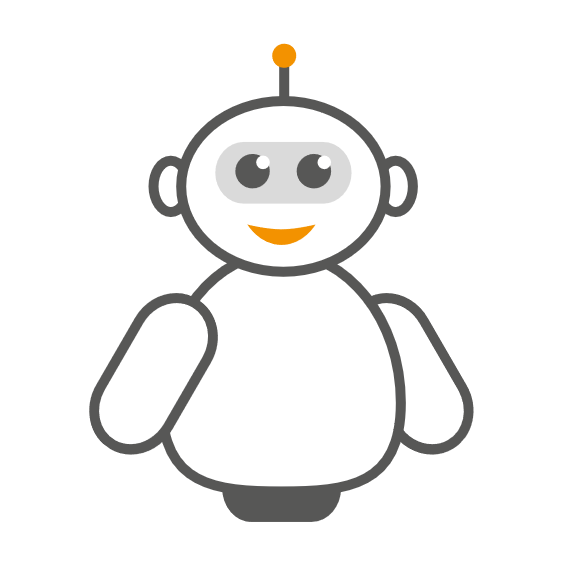 State
Agent
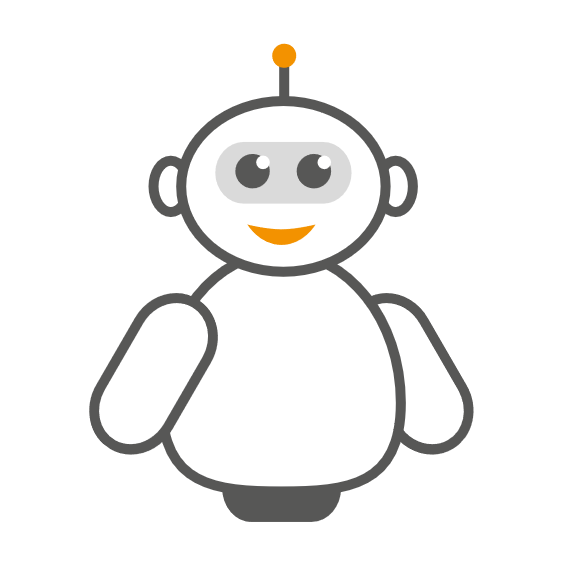 Action
Reward
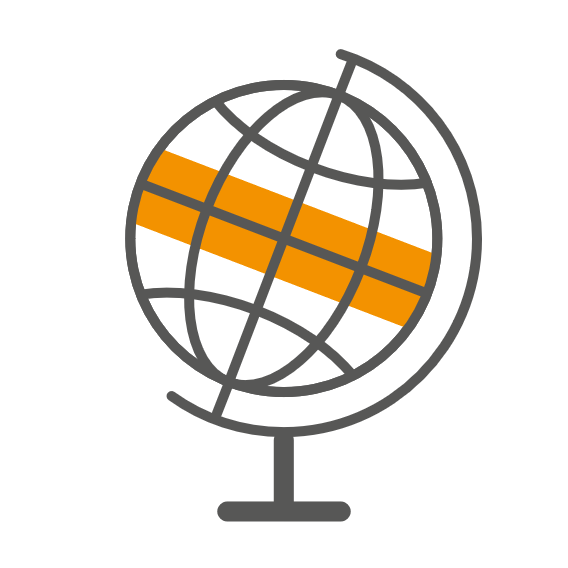 Environment
05.02.2024
Multi-Agent Reinforcement Learning
2
Multi-Agent Reinforcement Learning
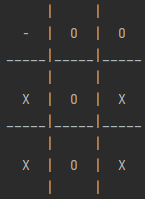 Adversarial Games:
Cooperative Games:
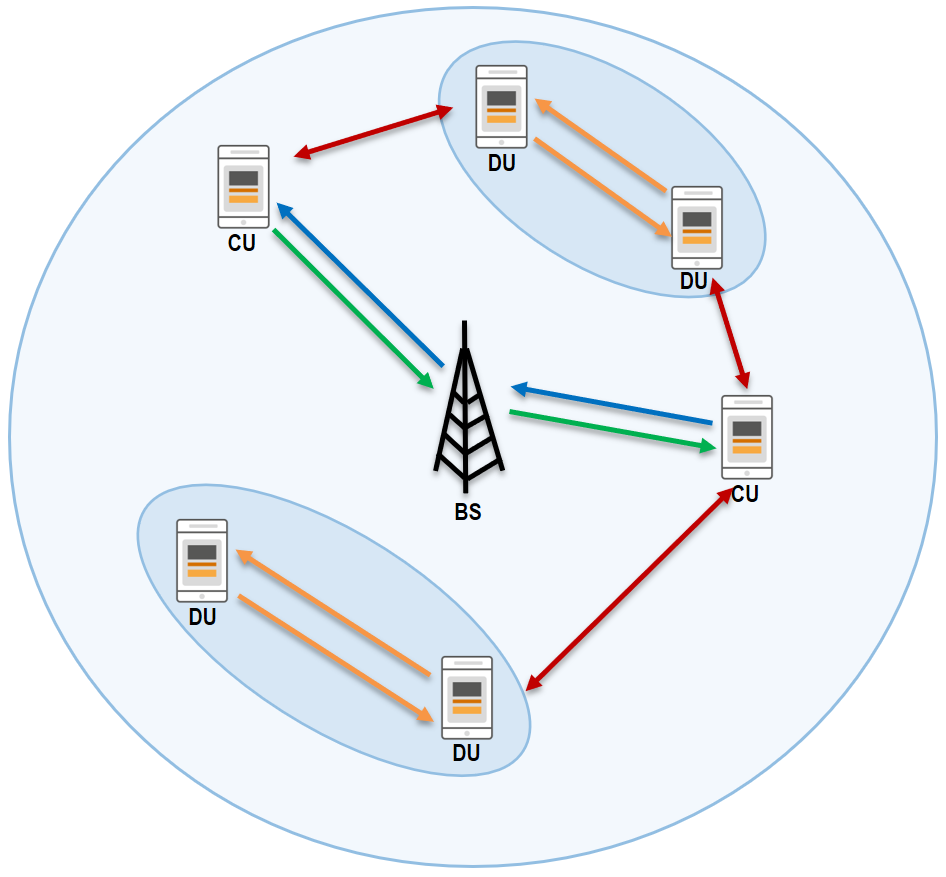 Mixed Games:
05.02.2024
3
Multi-Agent Reinforcement Learning
Game Theory
Anne
clean
refuse
4
5
Bob
offer 5€
offer lunch
Anne
Anne
reject
reject
accept
accept
3
1
5
3
2
2
1
4
05.02.2024
4
Multi-Agent Reinforcement Learning
Frameworks of MARL
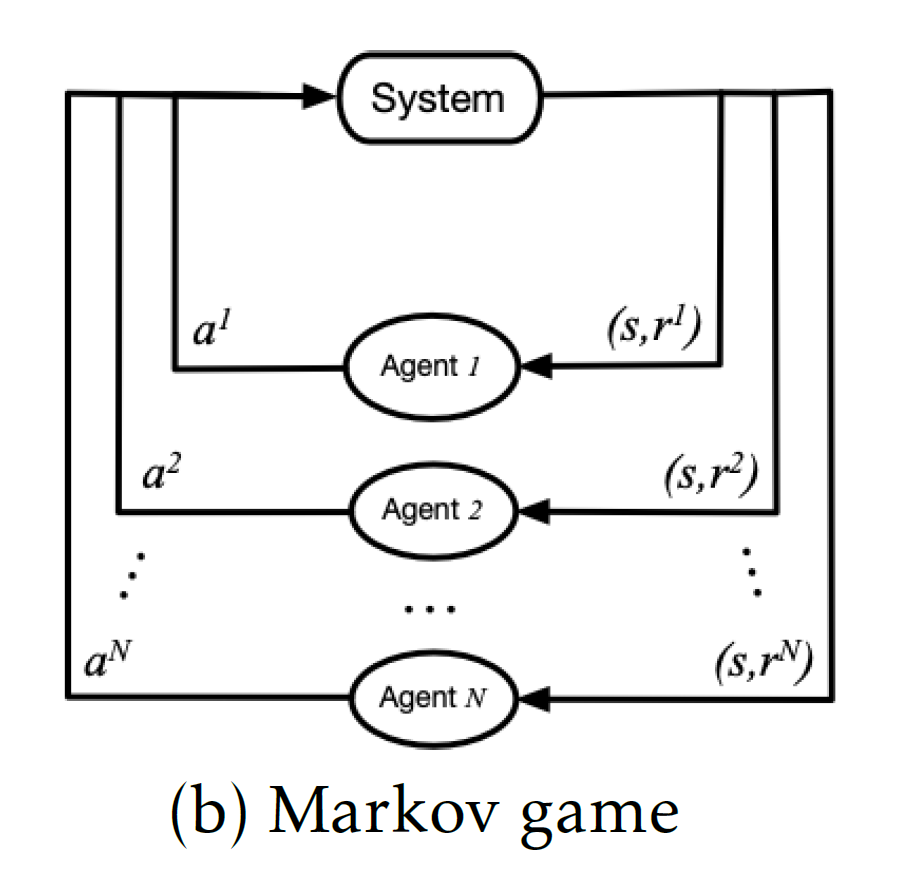 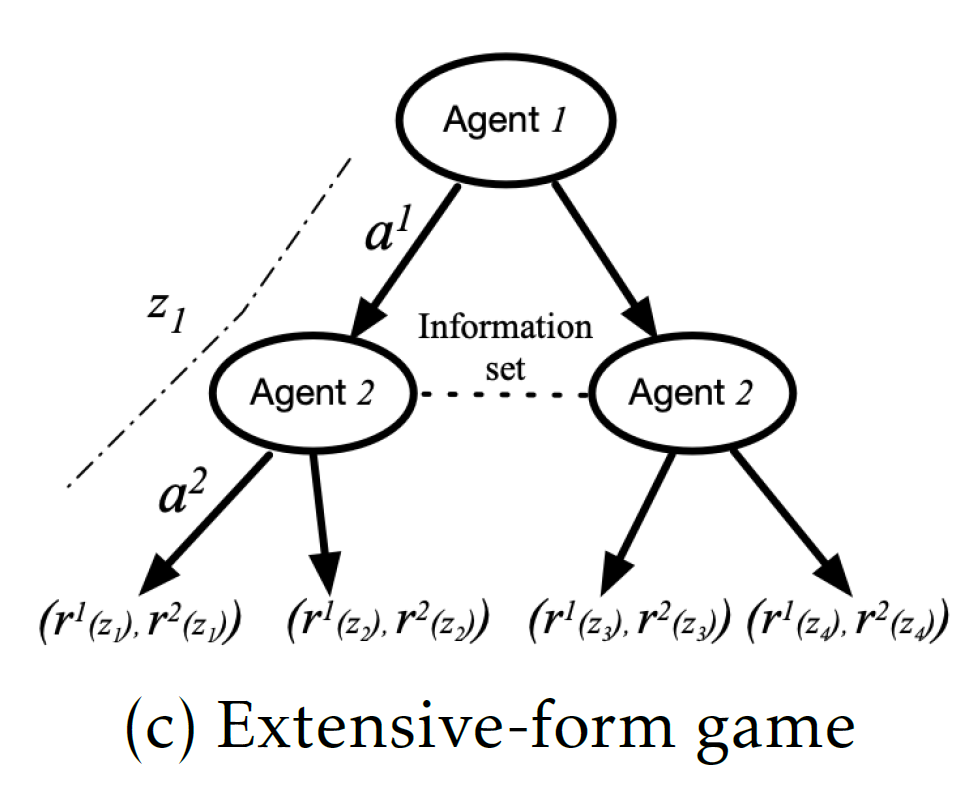 05.02.2024
Multi-Agent Reinforcement Learning
5
Game Theory
Environment
Action?
Action?
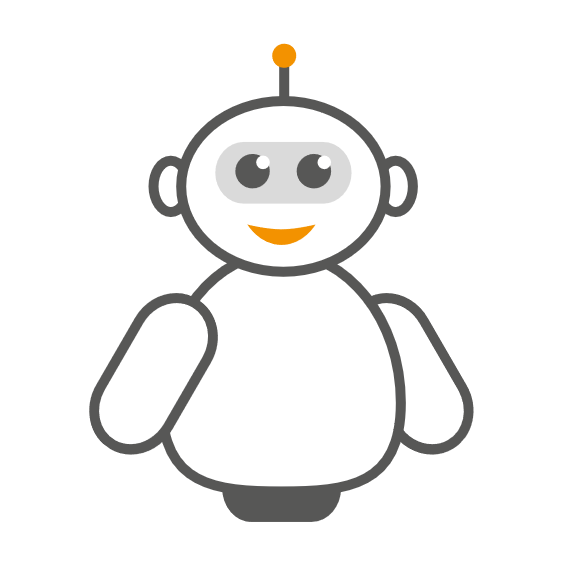 Action?
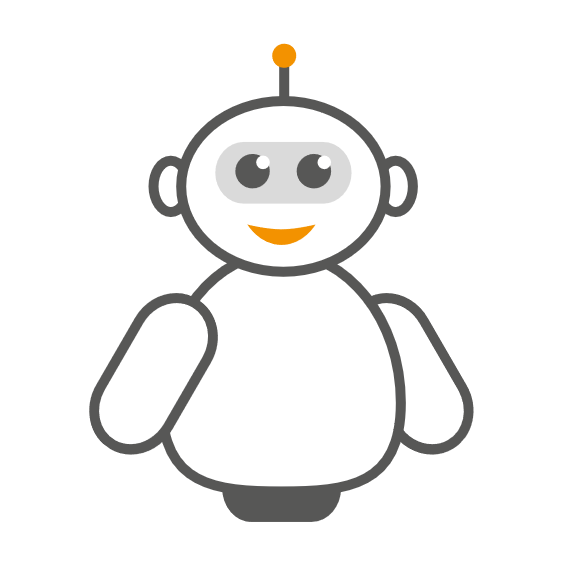 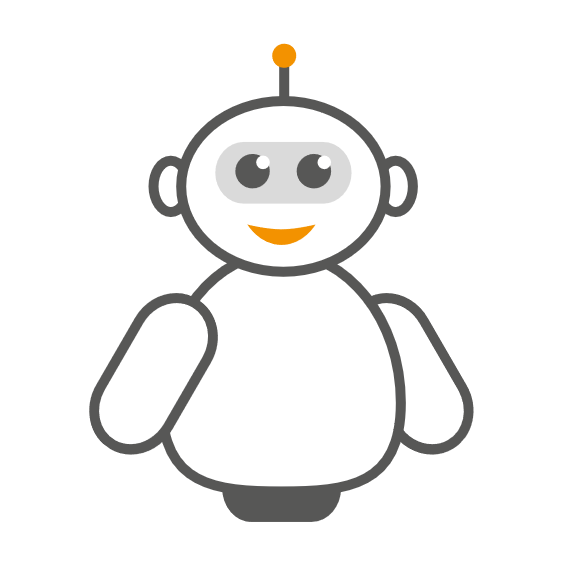 Action?
Action?
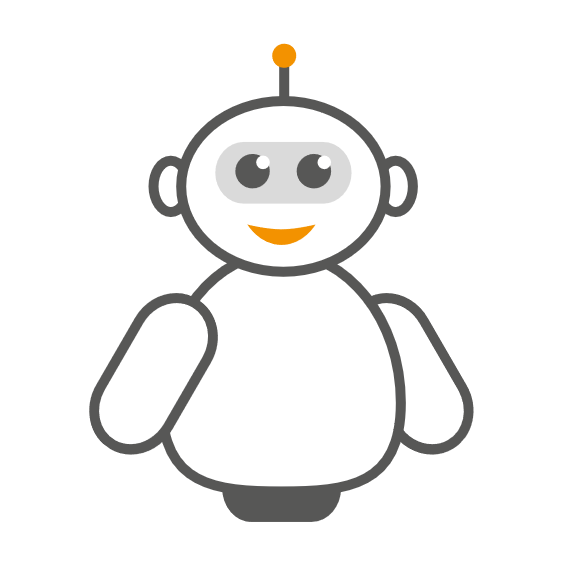 BUT:Many different types of Equilibria
Mixed Nash
Stackelberg
Action?
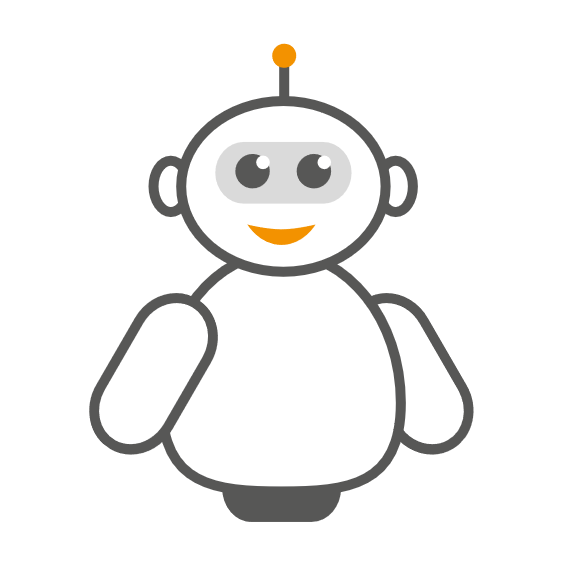 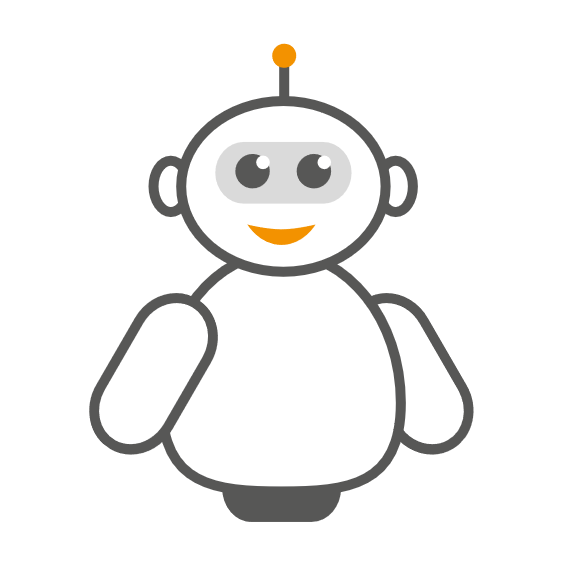 05.02.2024
Multi-Agent Reinforcement Learning
6
[Speaker Notes: Reward: oft nicht möglich Reward von allen Agenten zu maximieren
Suche steady state (bestes Ergebnis für alle Agenten gegeben die Aktionen der Anderen)
Nash Equi

Existieren ein paar MARL algorithmen, aber nicht viele
Forschung in MARL ist in Anfangsstadium

Nash
u_i Gewinn von Agent i
x_i policy von Agent i
Nicht eindeutig-> Koordinations problem

Additional:
Je nach Spiel/ Verhalten der Agenten, können unterschiedliche Equis sinnvoll sein
-> Mixed Nash: Unsicherheit (für Interaktion der Agenten)
-> Stackelberg: Follower/ Leader (for repeated games)

Nash Equi:
->mehr als 1 Nash Equi mit verschiedenem Reward für verschiedene Agenten
->Kein eindeutiges Ergebnis
->Wie wählt man das richtige NE? (Koordinierungsproblem)]
Environment
Challenges of MARL
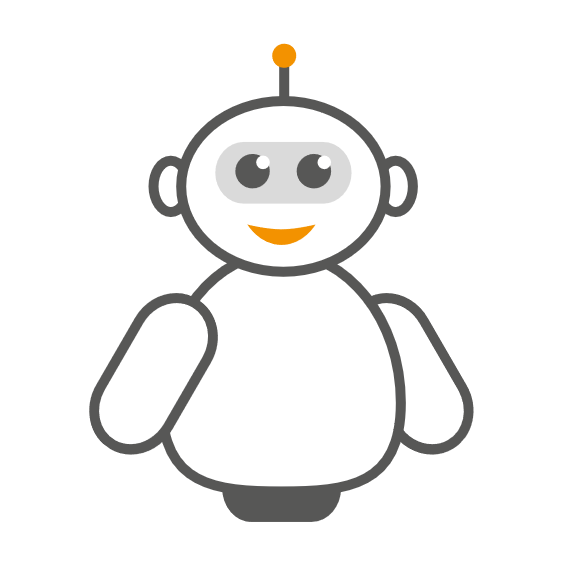 Non-unique Learning Goals
Non-stationarity
Scalability issues
Various information structures
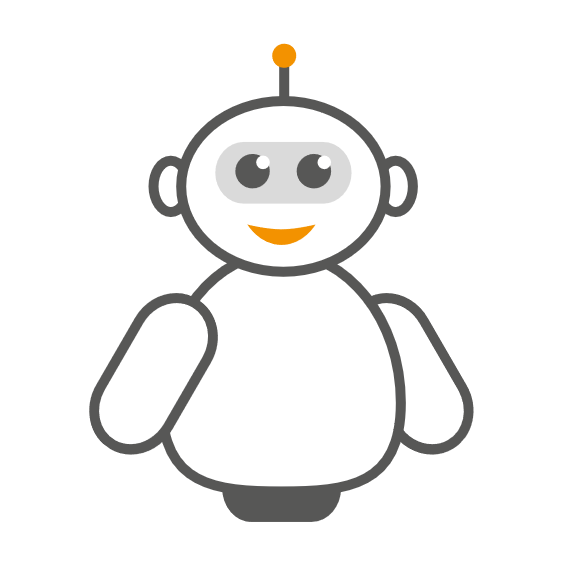 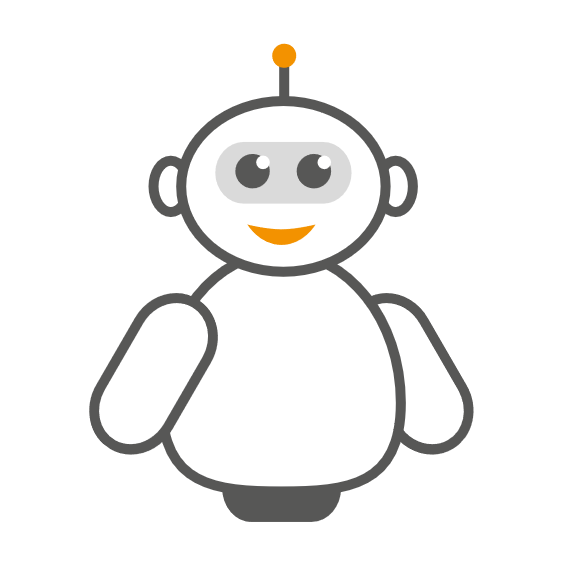 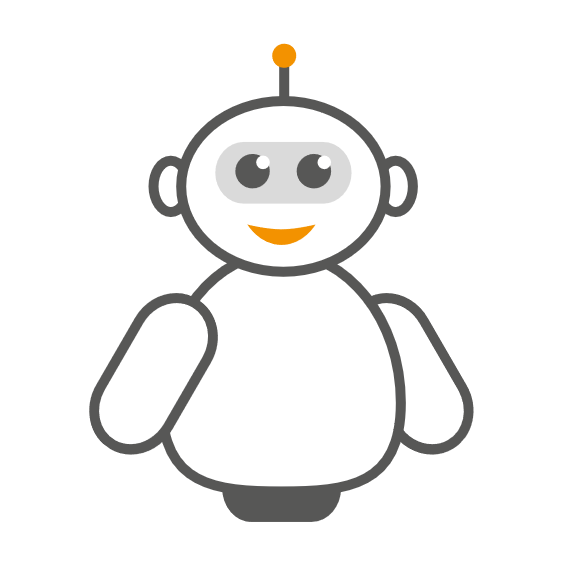 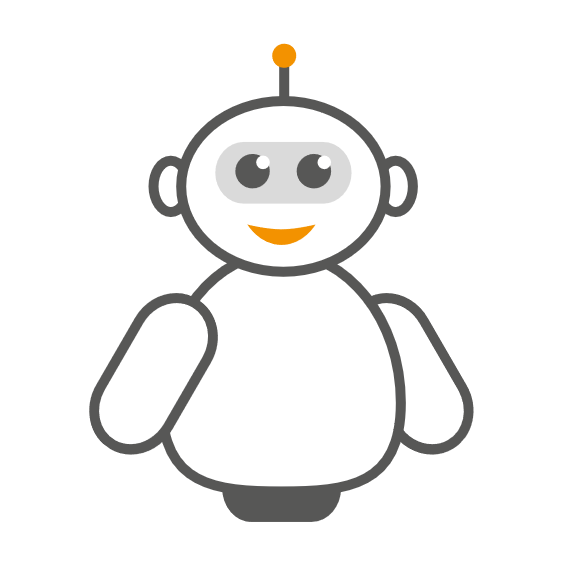 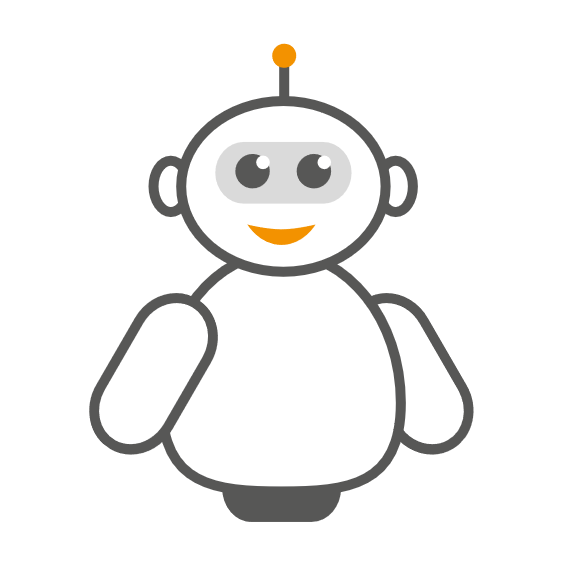 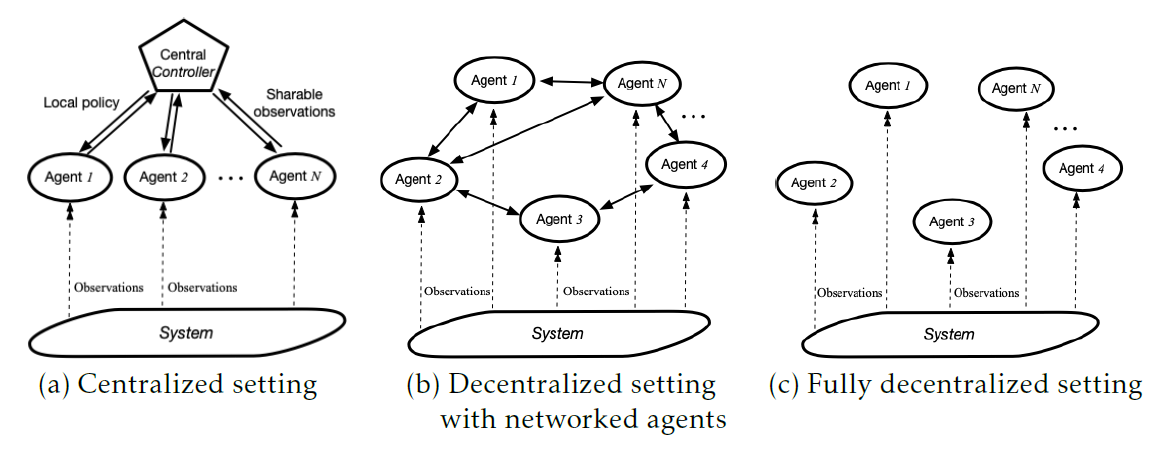 Does often not exist
Cooperative
Cooperative
Exchange of local information
Competitive
Competitive
05.02.2024
Multi-Agent Reinforcement Learning
7
[Speaker Notes: Cooperative vs Adversarial Games

Non-Unique Learning Goals:
Unclarity of problem
Goals can be multi-dimensional
Assumption for NE: Agents are all rational (fähig perfekt zu denken & unendlich wechselseitige Modellierung der anderen Agenten)
Goal: best learning strategy for a given agent & a fixed class of the other agents
If stable (convergence) & rational (convergence to best-response) learning goal, then naturally convergence to NE

Non-Stationary:
Agents learn concurently, thus environment is non-stationary 
Agent muss sich an das gemeinsame Verhalten aller Agenten anpassen
Single-agent RL analysis can‘t be used for MARL
Ignoring non-stationarity, may fail to converge (independent learner)

Scalability:
Combinatorial nature of MARL: each agent need to look at joint action space, but dimension increases exponentially
Large number of agents complicates the theoretical analysis
Possibilities to face scalability issue: Assume additionally the factorized structures of value or reward fct
Erforderliche Verwendung von Fkts Approximation
Theoretical analysis of deep MARL is an almost uncharted territory (see Future Directions)

- Information structures (who knows what) -> They are more involved in MARL]
Tic-Tac-Toe
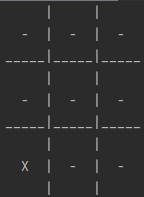 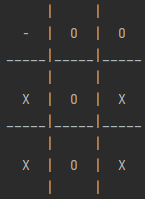 2 player adversarial game
Action: number between 0 and 8 
State: actual positions of x and o in 3x3 field
Reward: +1 for winning agent, -1 for loosing agent, 0 if draw
Agent 1
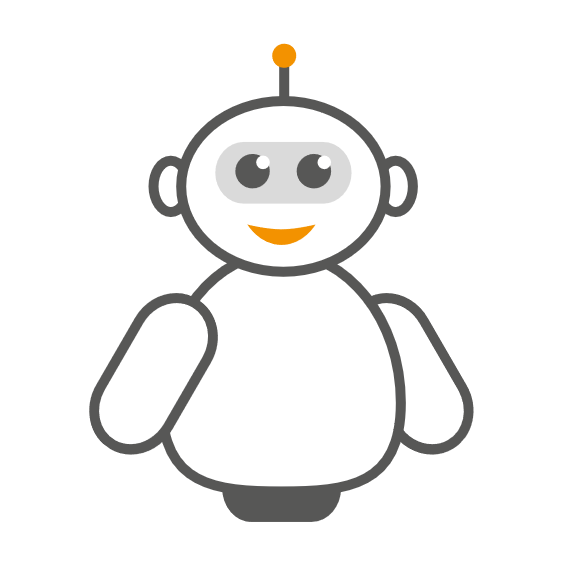 Agent 2
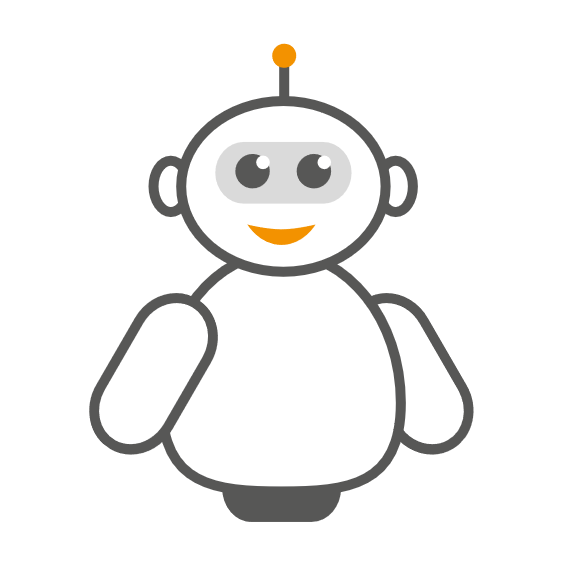 State
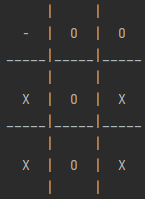 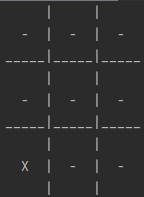 Action
Reward
Environment
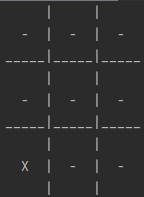 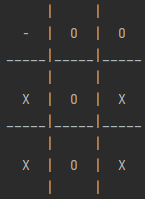 05.02.2024
Multi-Agent Reinforcement Learning
8
Tic-Tac-Toe Results: Comparison
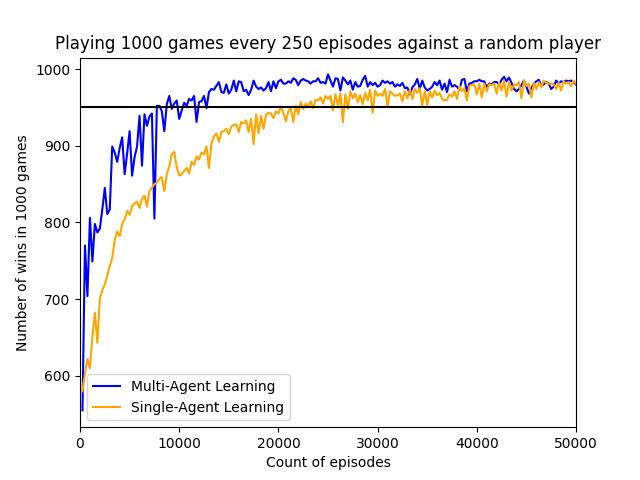 9
05.02.2024
Multi-Agent Reinforcement Learning
Cellular and D2D communication
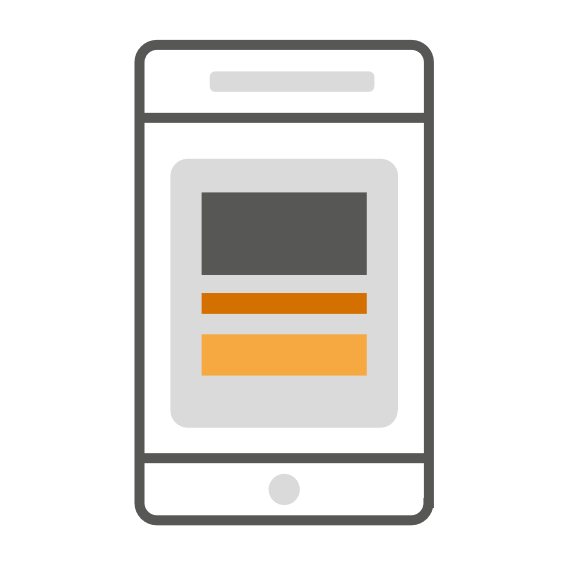 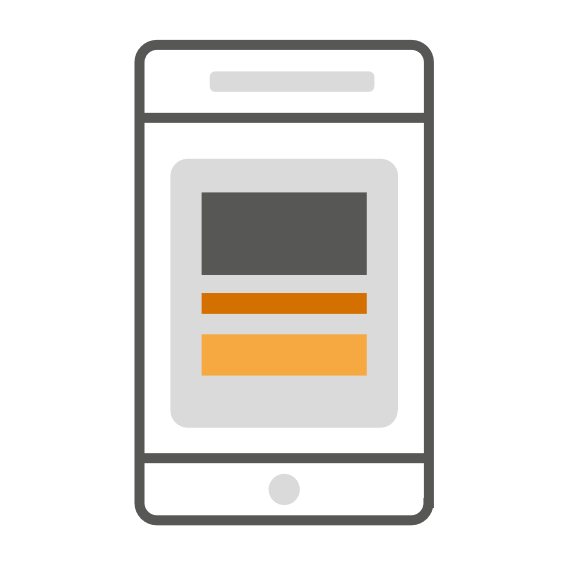 DU
Problem:Reliable Communication without regulation of BS
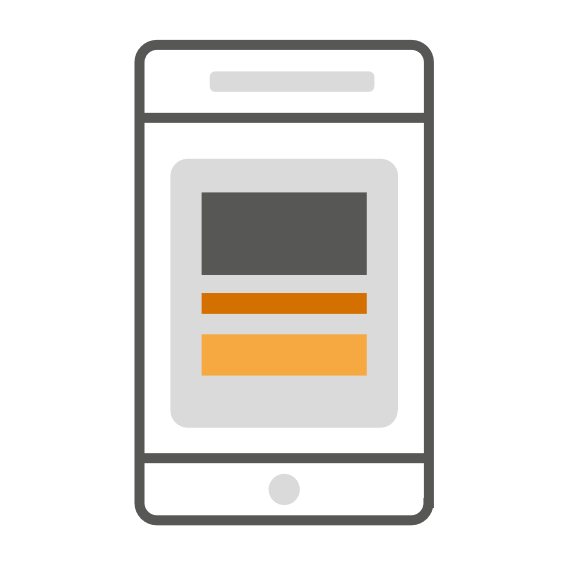 CU
DU
BS = Base Station
CU = Cellular User
DU = D2D User
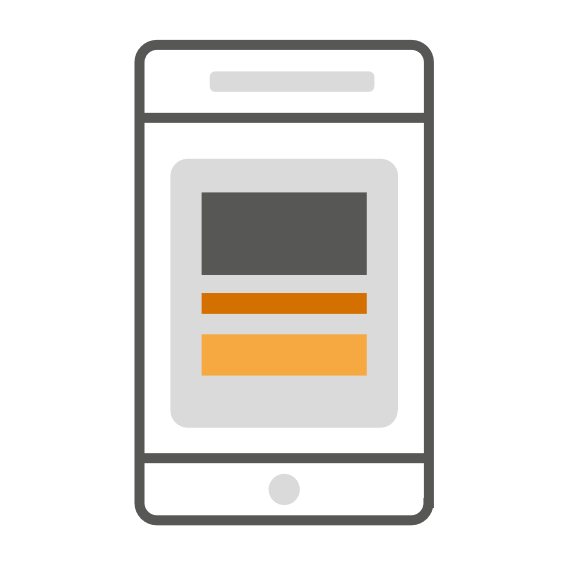 Solution:Multi-Agent Reinforcement Learning
CU
BS
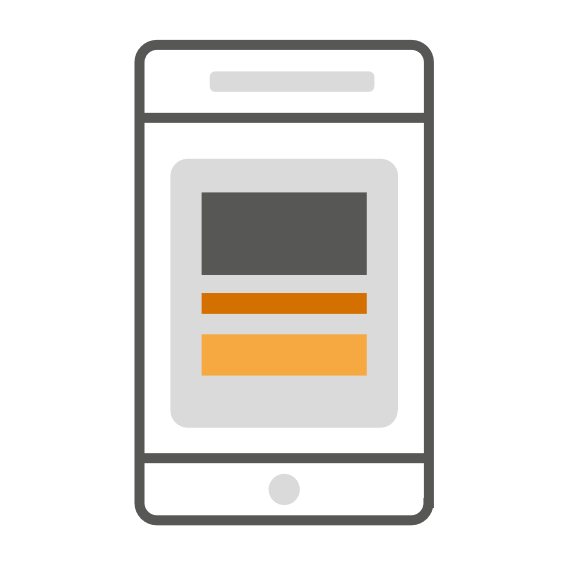 DU
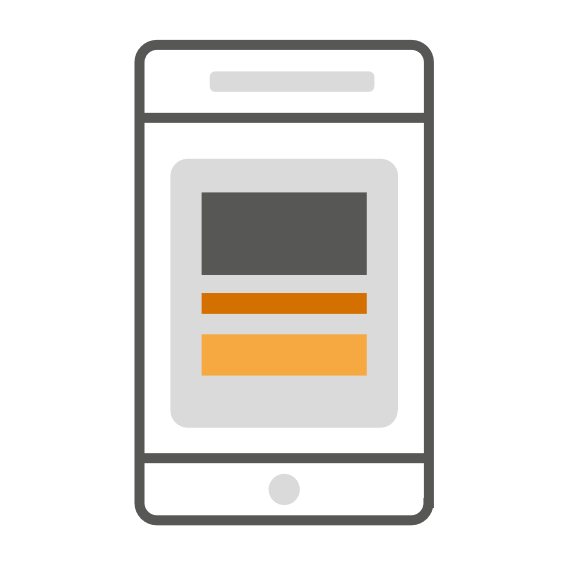 DU
05.02.2024
Multi-Agent Reinforcement Learning
10
Cellular and D2D communication
Resource Usage in Resource Blocks (RBs):
Problem:Reliable Communication without regulation of BS
Frequency (kHz)
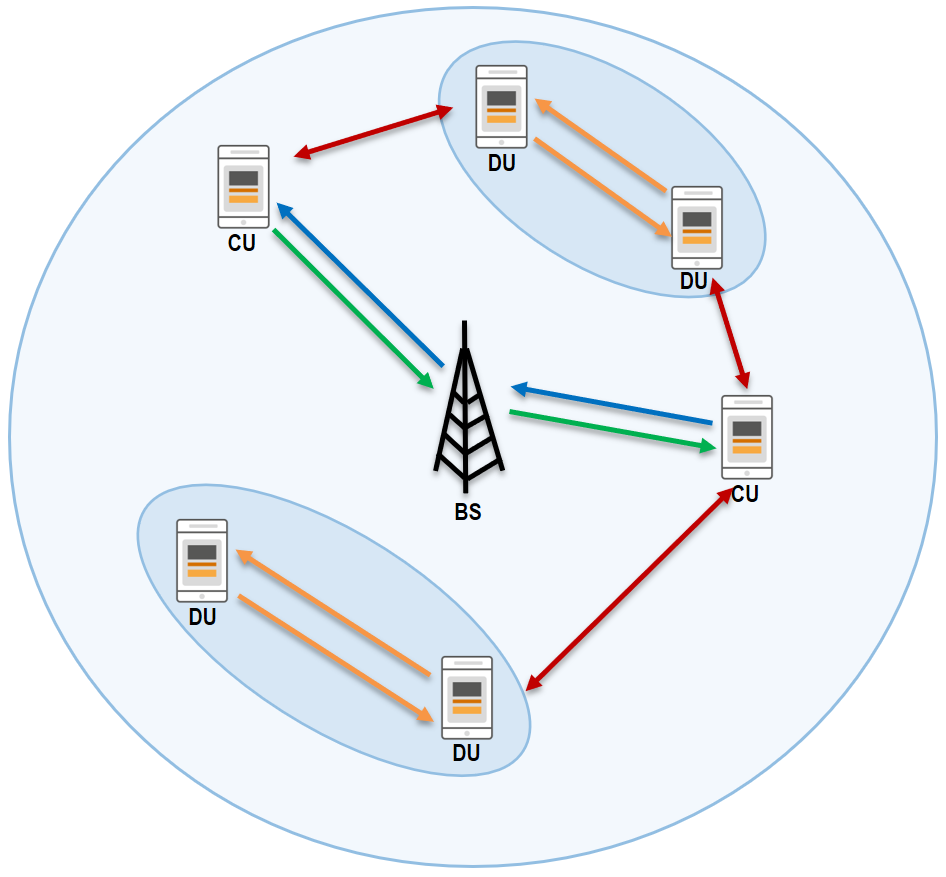 RB
180 kHz
Time (ms)
1 ms
05.02.2024
Multi-Agent Reinforcement Learning
11
[Speaker Notes: So far regulation of comm traffic entirely/completely via BS
BS has certain frequency spectrum that it can distribute during time (graphic)
Divides frequency sprectrum into frequency bands of 180 kHz and time intervalls of 1 ms
In every ½ ms it assigns every frequency band (full spectrum)
Resource Block (RB)

-> thats the way how the BS distributes all ist resources

AIM: devices (agents) should learn to assign RBs independently, without disturbing neighbors]
MARL in D2D communication
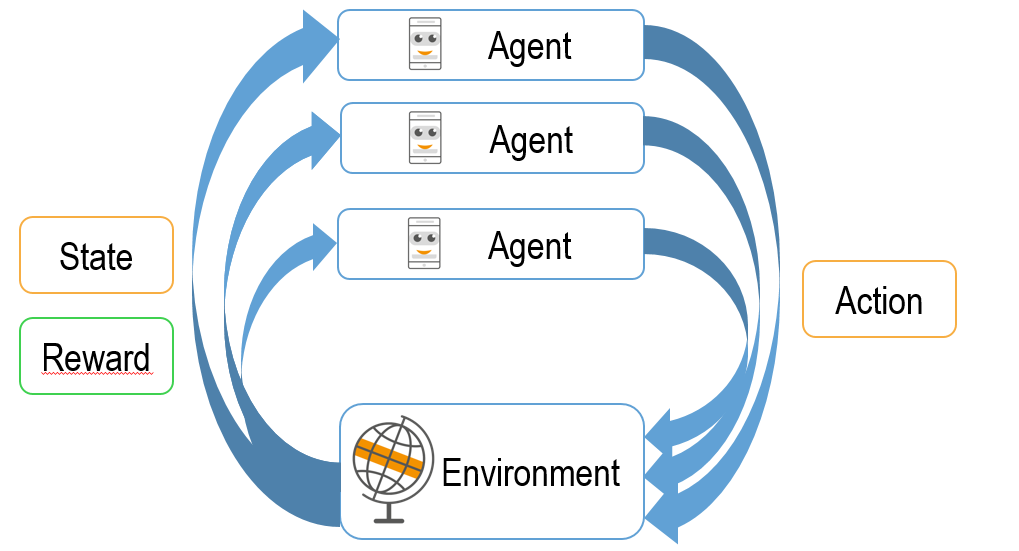 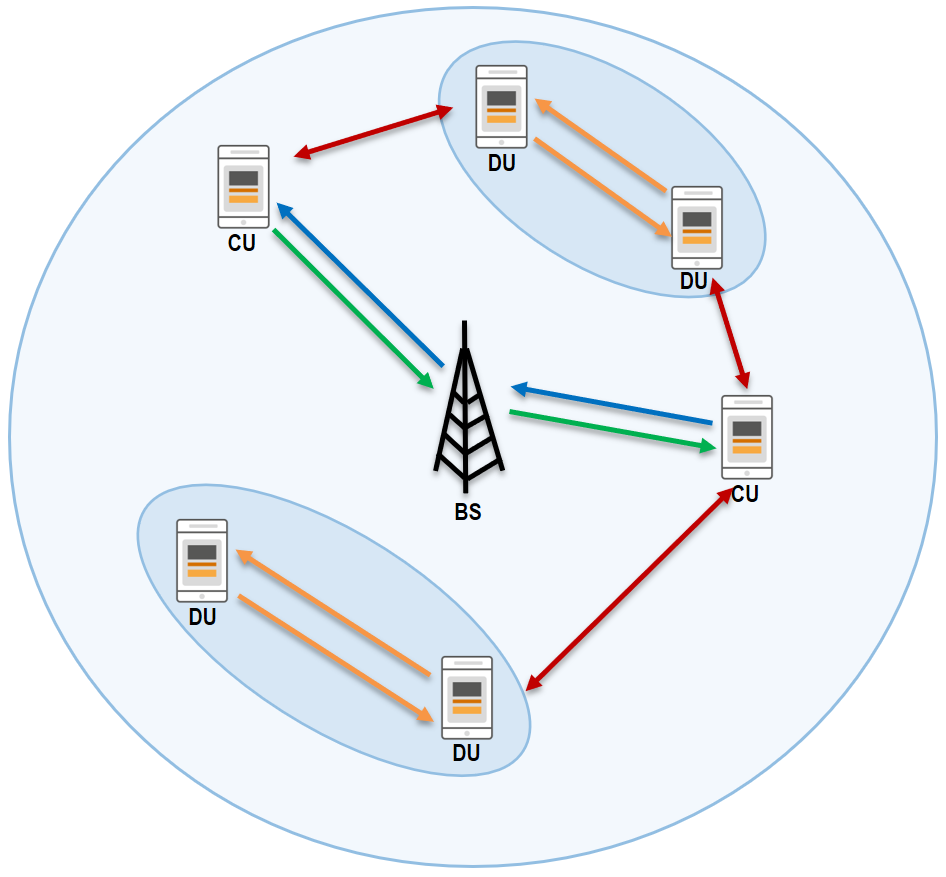 Action: Choose RB

State: 
Own RB selection
Satisfaction (QoS)
Neighbors
RB selection of neighbors

Reward: Satisfaction (QoS) of all devices
05.02.2024
Multi-Agent Reinforcement Learning for Device-to-Device Communication
12
Sabrina Pochaba
Salzburg Research Forschungsgesellschaft mbH
Jakob-Haringer-Str. 5/3 | Salzburg, Austria

+43 662 2288-459

sabrina.pochaba@salzburgresearch.at
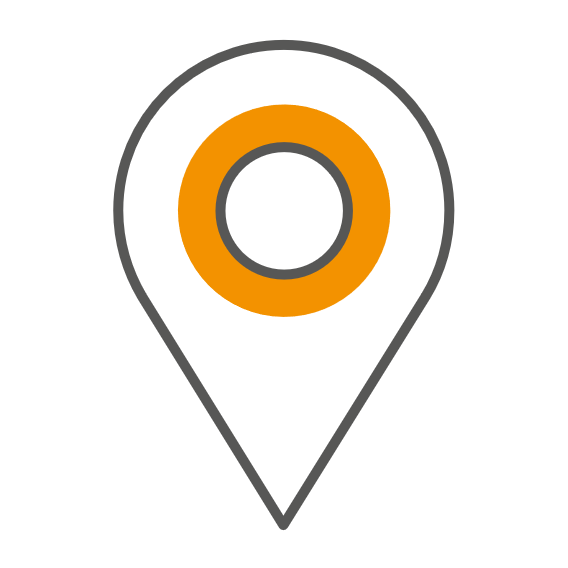 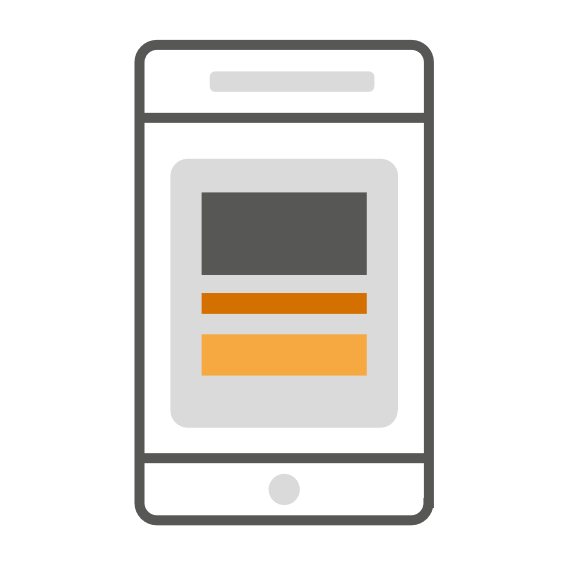 Questions?
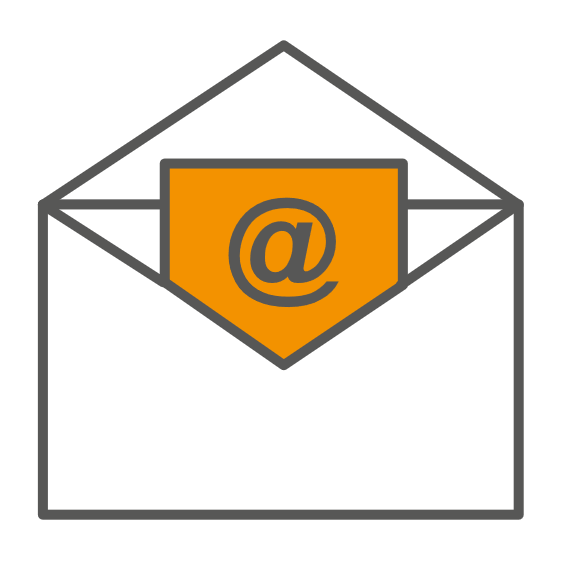 References
Arash Asadi, Qing Wang, and Vincenzo Mancuso. A survey on device-to-device communication in cellular networks. IEEE Communications Surveys Tutorials,16(4):1801–1
Khaled B. Letaief, Wei Chen, Yuanming Shi, Jun Zhang, and Ying-Jun Angela Zhang. The roadmap to 6g: Ai em-powered wireless networks. IEEE Communications Magazine, 57(8):84–90, 2019.
Andreas F. Molisch. Wireless Communications. Wiley Publishing, 2nd edition, 2011.
Ann Nowé, Peter Vrancx, and De Hauwere Yann-Micha ̈el. Game Theory and Multi-agent Reinforcement Learning, pages 441–470. Springer-Verlag Berlin Heidelberg, 2012.
Richard S. Sutton and Andrew G. Barto. Reinforcement Learning: An Introduction. The MIT Press, second edition, 2018
Huaqing Zhang and Shanghang Zhang. Multi-Agent Reinforcement Learning, pages 335–346. Springer Singapore, Singapore, 2020.
Kaiqing Zhang, Zhuoran Yang, and Tamer Basar. Multi-agent reinforcement learning: A selective overview of theories and algorithms. CoRR, abs/1911.10635, 2019.
Yuan Zhi, Jie Tian, Xiaofang Deng, Jingping Qiao, and Dianjie Lu. Deep reinforcement learning-based resource allocation for d2d communications in heterogeneous cellular networks. Digital Communications and Networks, 2021.
26.04.2023
Multi-Agenten Reinforcement Learning zur Verbesserung von Kommunikationsnetzen
13
Sabrina Pochaba
First Results
2 Agents
Q-Values for Device 1:
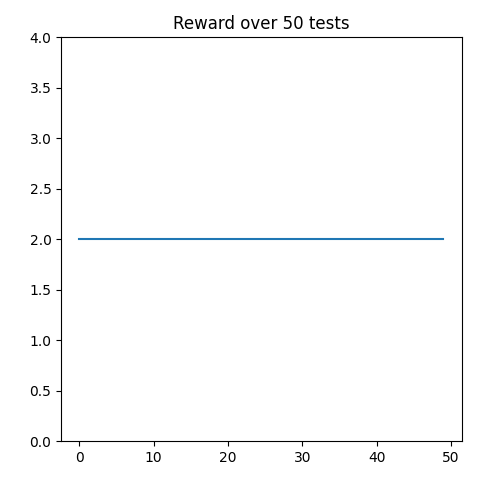 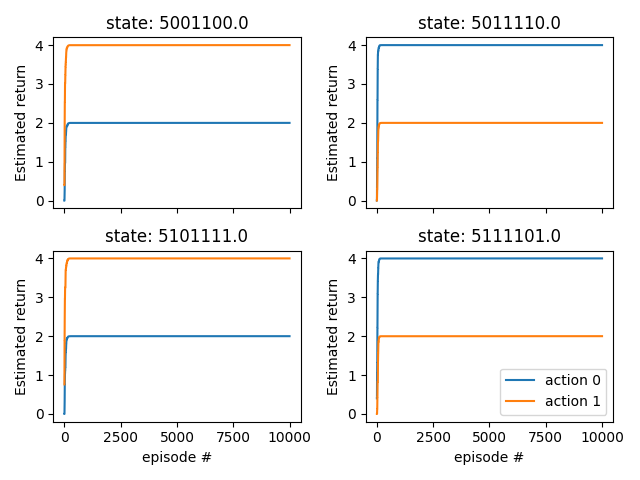 05.02.2024
Multi-Agent Reinforcement Learning
14
[Speaker Notes: Make a testing scenario (50 tests with random states)
Maximum Reward for 2 Agents = 2
Works pretty well (Q-table correct)

Q-Values for one Device
Left hand side Dev 0 chooses Ch0 => Dev 1 chooses Ch1 (orange higher than blue)
Right hand side Dev 0 chooses Ch1 => Dev1 chooses Ch0 (blue higher than orange)]
MARL in D2D
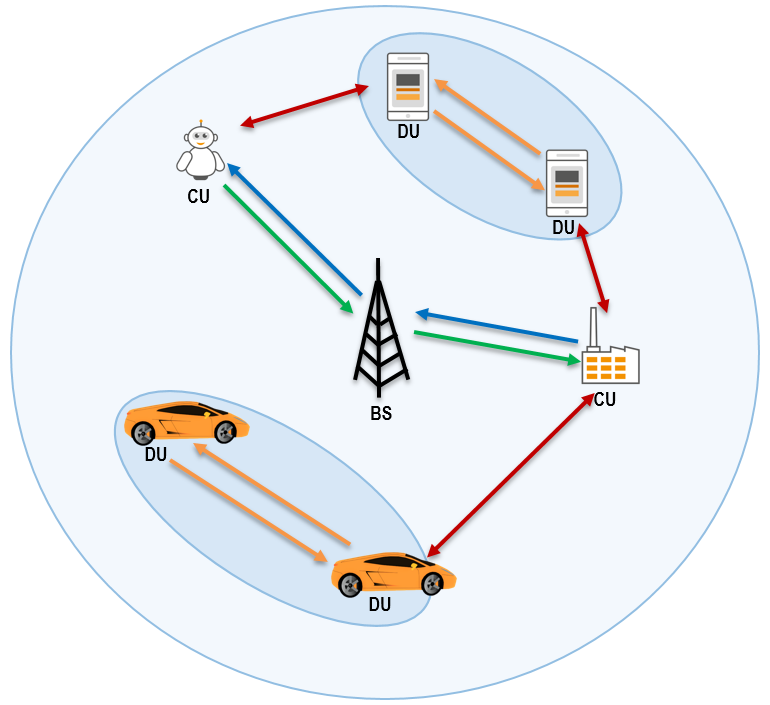 Movement of Devices
Information of neighbors
Up- & Downlink
Traffic Priorities
Redundancy
Choosing multiple RBs
Problem:Reliable Communication without regulation of BS
Aim:Optimization of Communication with Multi-Agent Reinforcement Learning
05.02.2024
Multi-Agent Reinforcement Learning
15